Chimie analytique quantitative et fiabilité
Niveau : Lycée

Pré-requis : 
Réactions acido-basiques 
Mesure de pH 
Notion de dosage et de titrage
Absorbance
1
Intensité entrante
Intensité sortante
I) 1) Rappel sur les dosages par étalonnage
Cellule de photodétection
Source de rayonnement UV-visible
Echantillon du produit de synthèse à contrôler
2
I) 1) Rappel sur les dosages par étalonnage
3
I) 2) Dosage des ions fer (III) dans le vin blanc
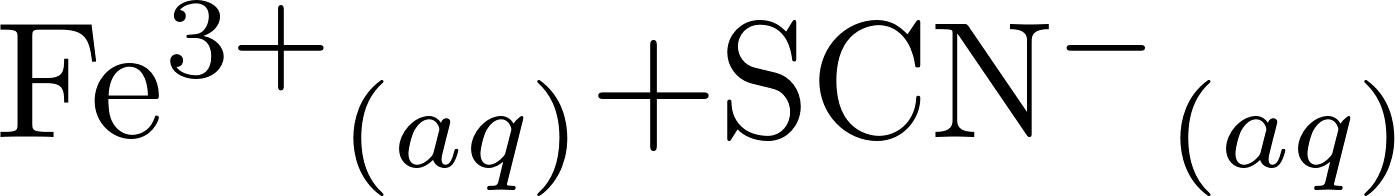 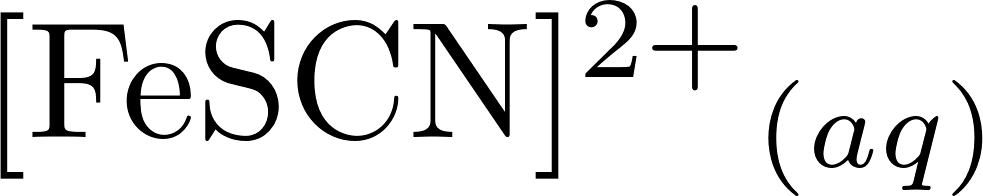 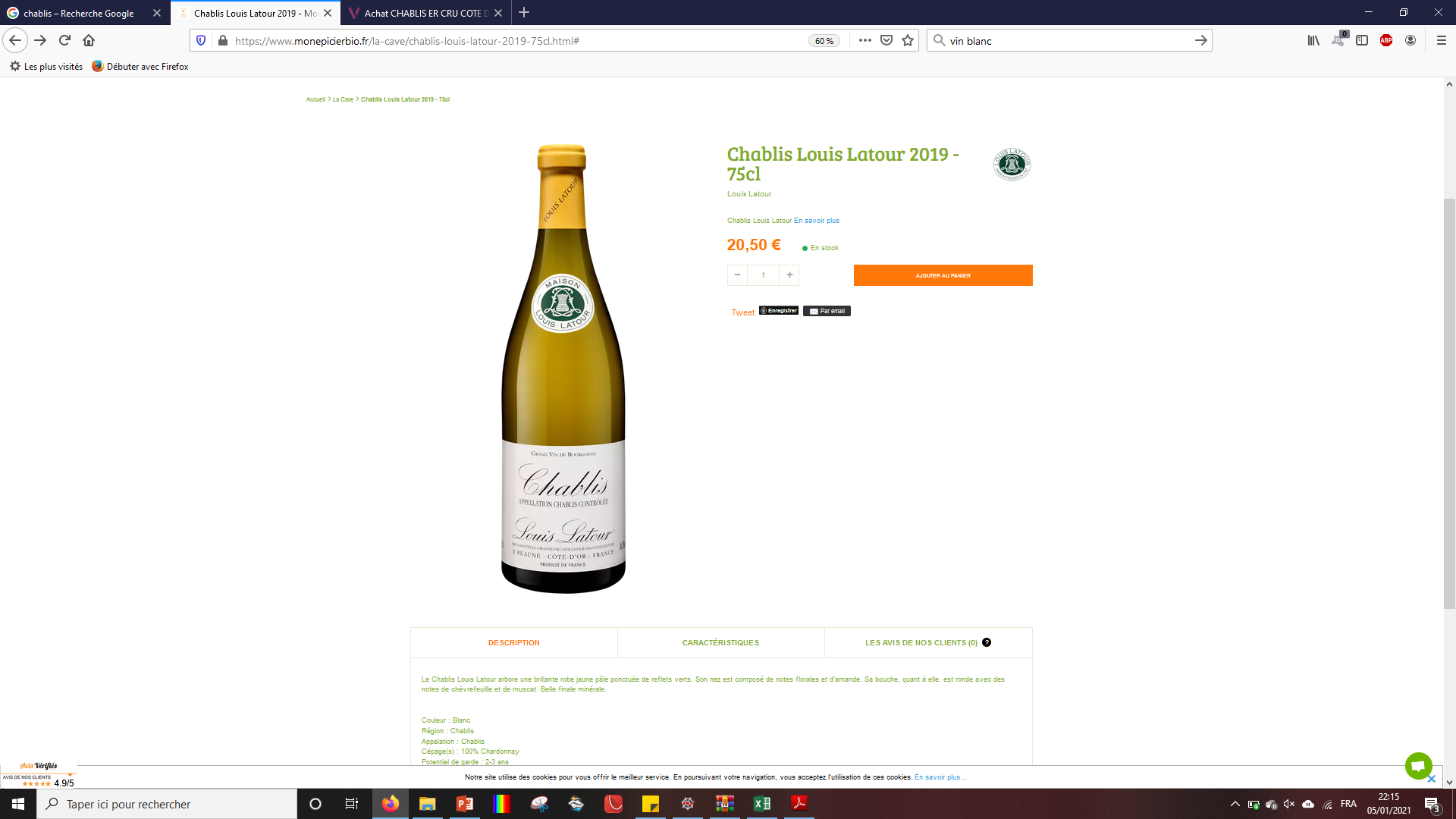 Espèce colorée
4
I) 2) Dosage des ions fer (III) dans le vin blanc
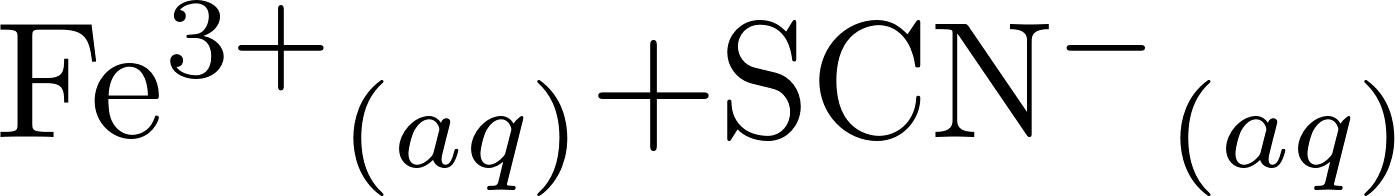 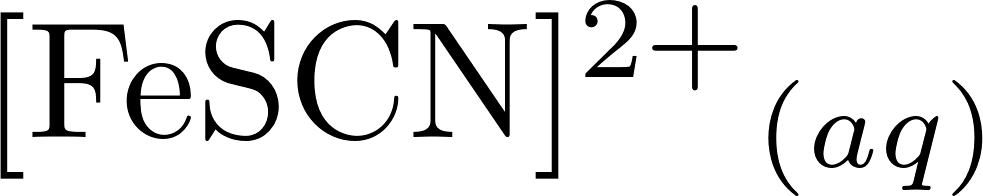 Etape 1 : Préparation de l’échelle des solutions étalons et de l’échelle de teinte
5
I) 2) Dosage des ions fer (III) dans le vin blanc
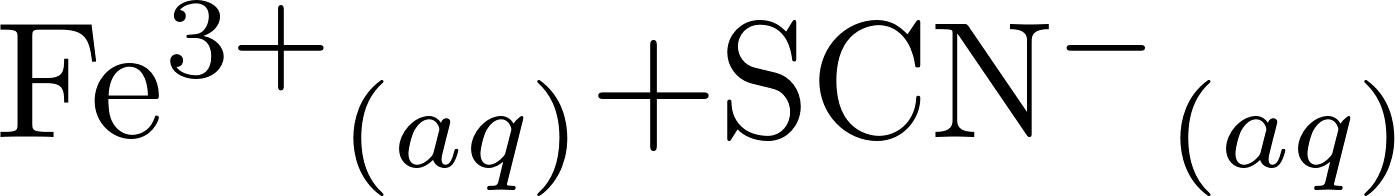 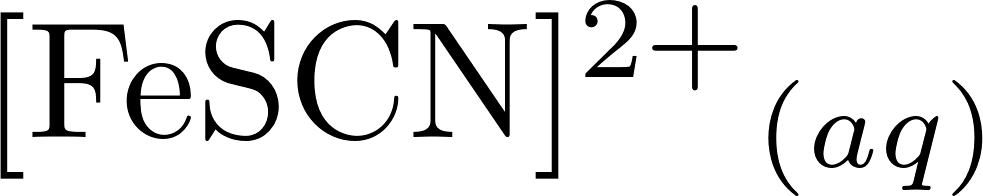 Etape 1 : Préparation de l’échelle des solutions étalons et de l’échelle de teinte
10 mL de Fer (III) de 2 à 10 mg/L
+ 1 mL d’eau oxygénée
+ 0,5 mL d’acide chlorhydrique concentré
+ 1 mL de KSCN
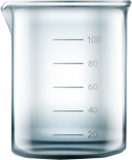 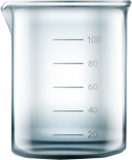 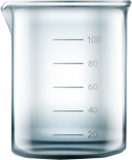 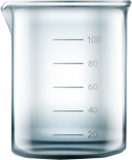 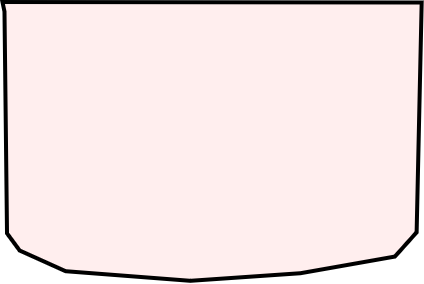 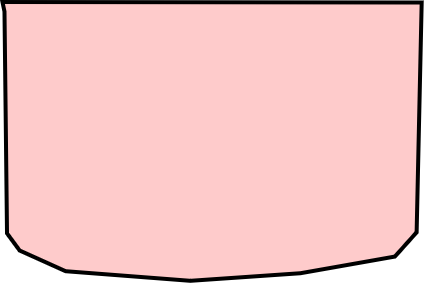 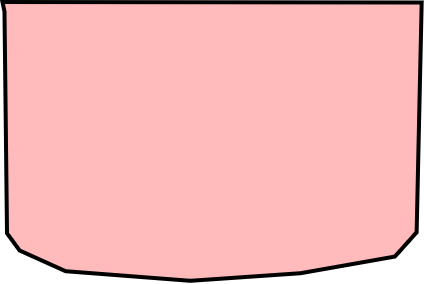 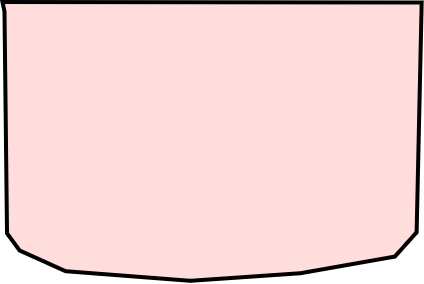 6
I) 2) Dosage des ions fer (III) dans le vin blanc
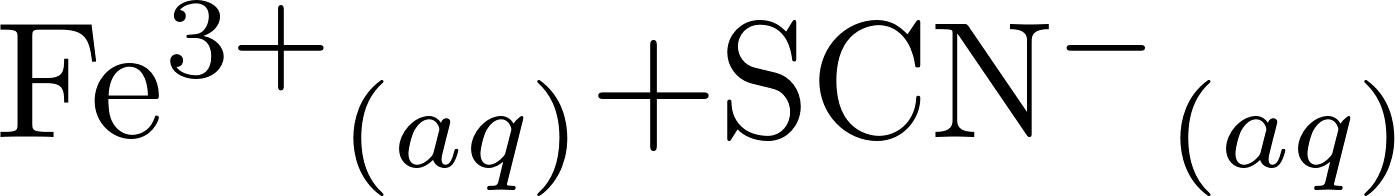 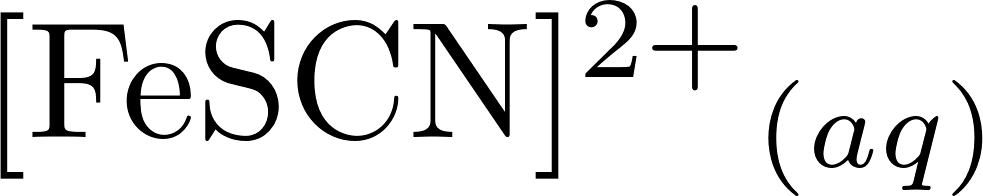 Etape 1 : Préparation de l’échelle des solutions étalons et de l’échelle de teinte
Etape 2 : Tracé de la courbe d’étalonnage
7
I) 2) Dosage des ions fer (III) dans le vin blanc
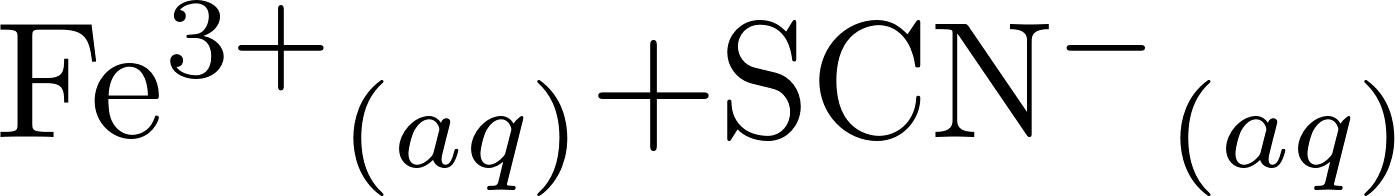 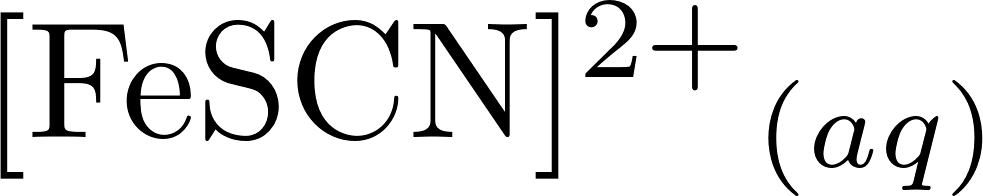 Etape 1 : Préparation de l’échelle des solutions étalons et de l’échelle de teinte
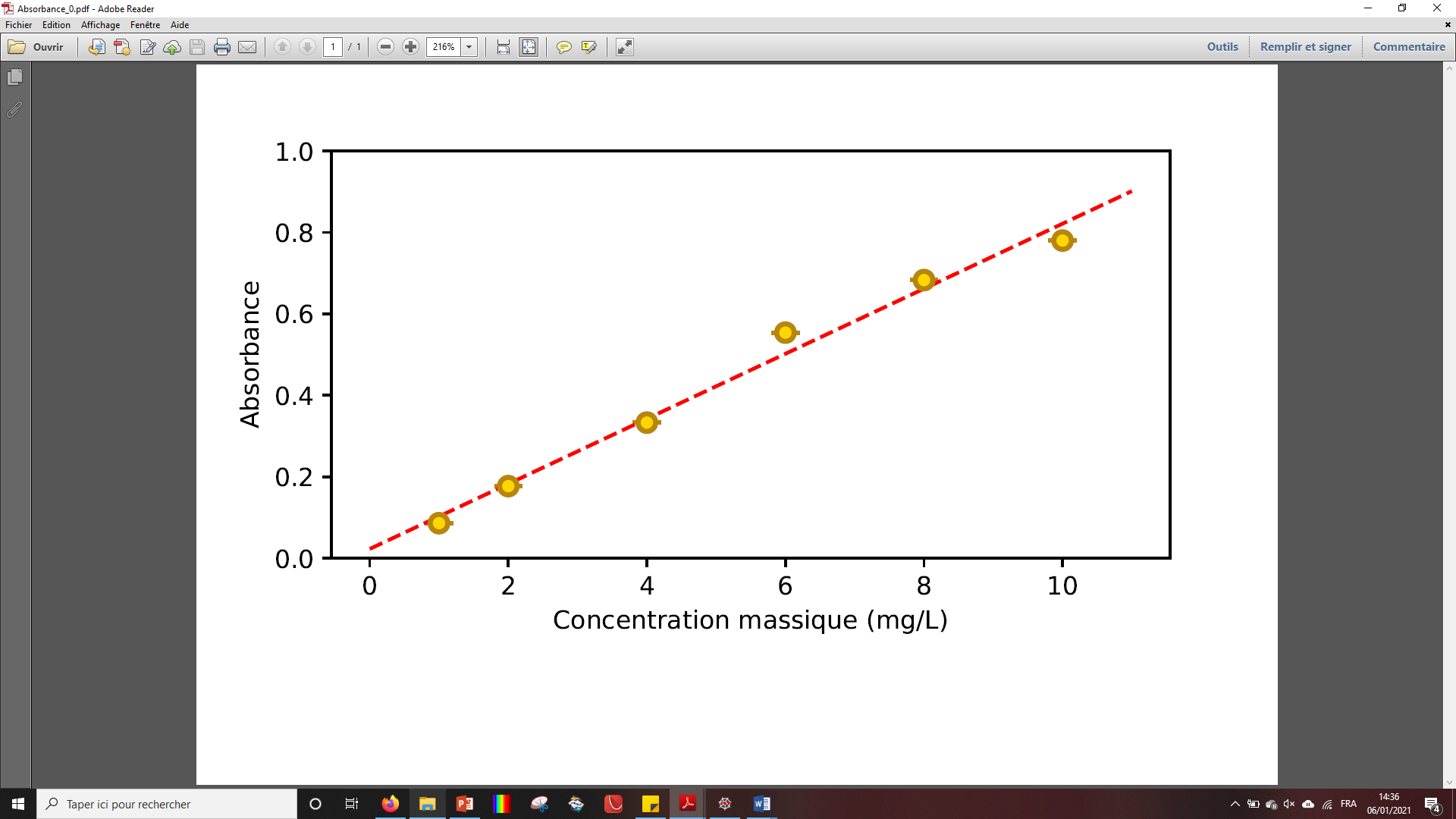 Etape 2 : Tracé de la courbe d’étalonnage
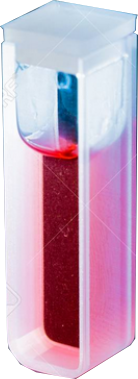 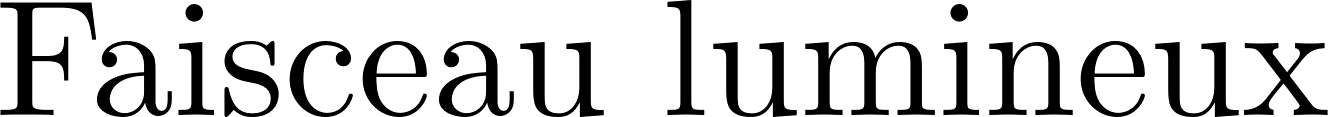 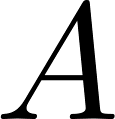 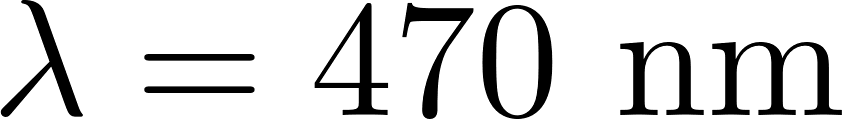 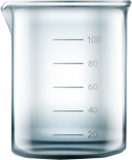 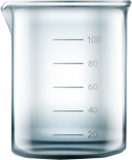 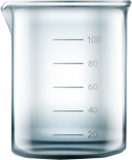 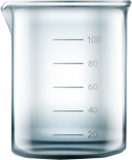 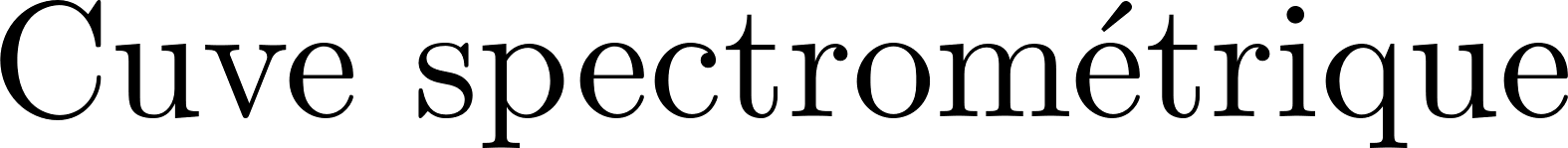 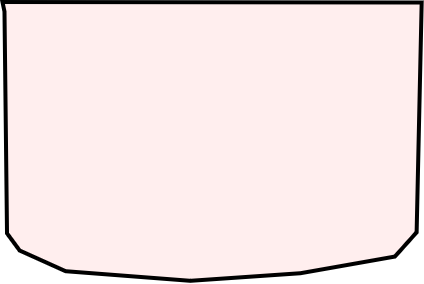 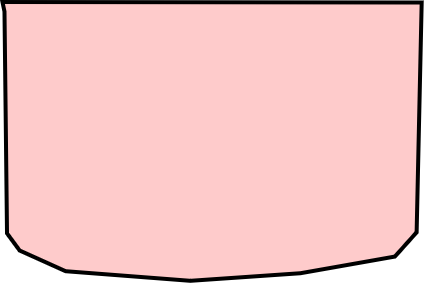 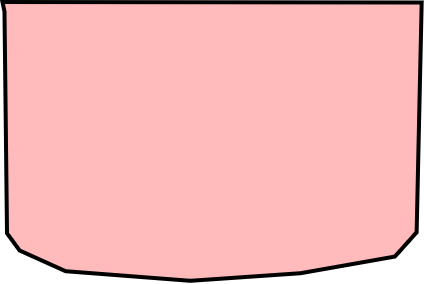 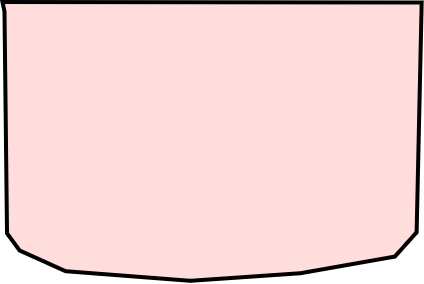 8
I) 2) Dosage des ions fer (III) dans le vin blanc
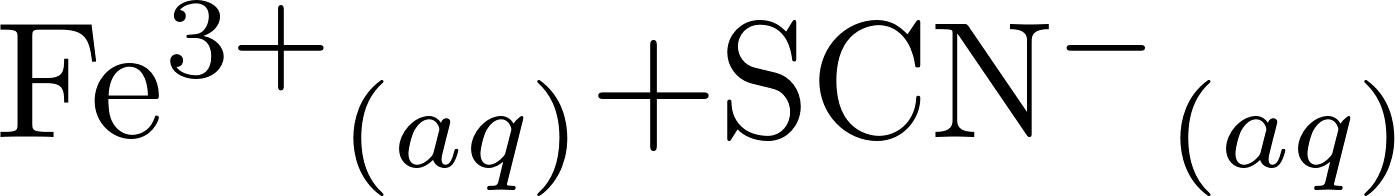 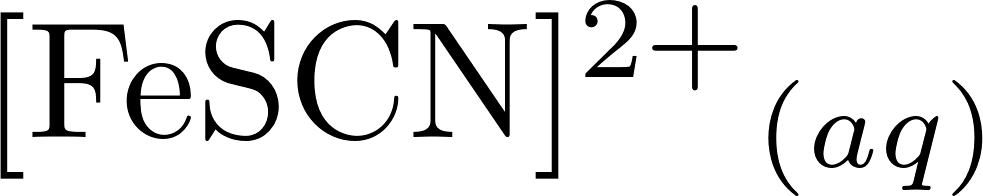 Etape 1 : Préparation de l’échelle des solutions étalons et de l’échelle de teinte
Etape 2 : Tracé de la courbe d’étalonnage
Etape 3 : Mesure de l’absorbance de l’échantillon préparé de vin blanc
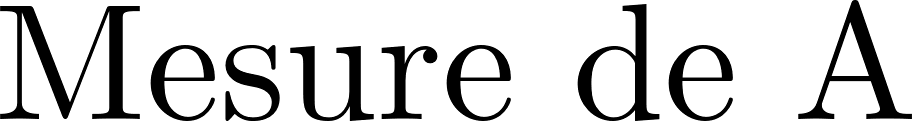 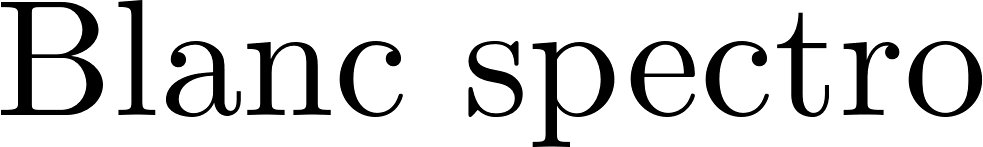 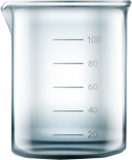 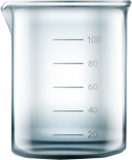 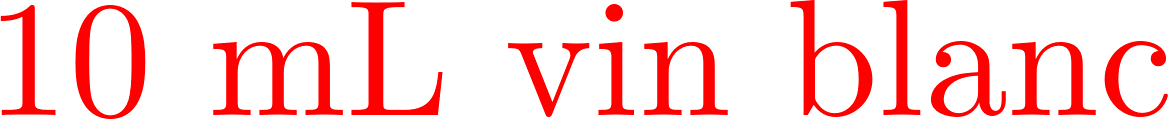 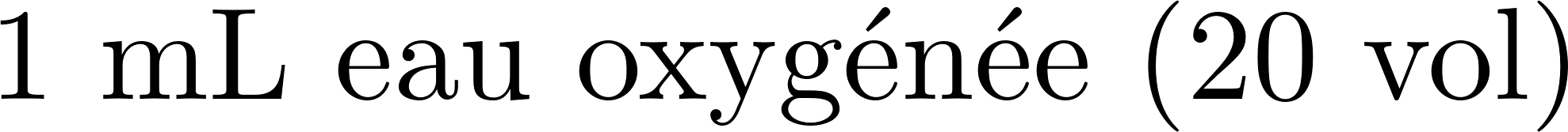 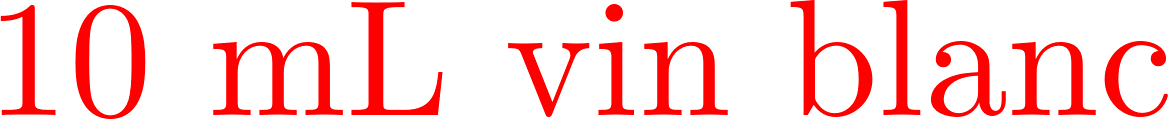 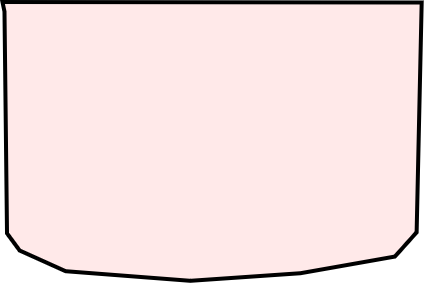 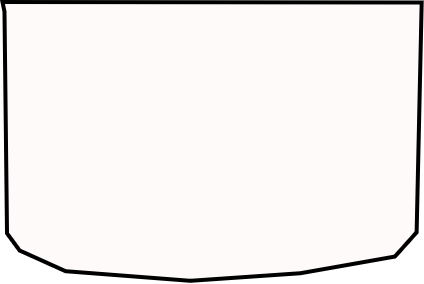 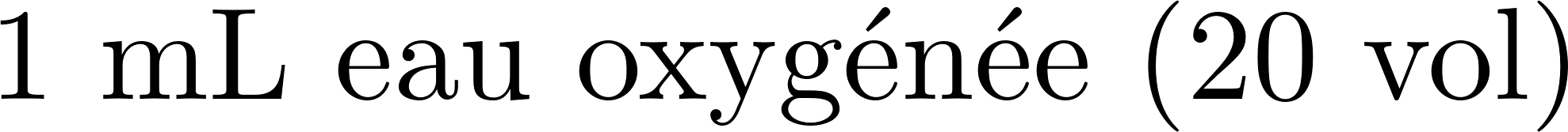 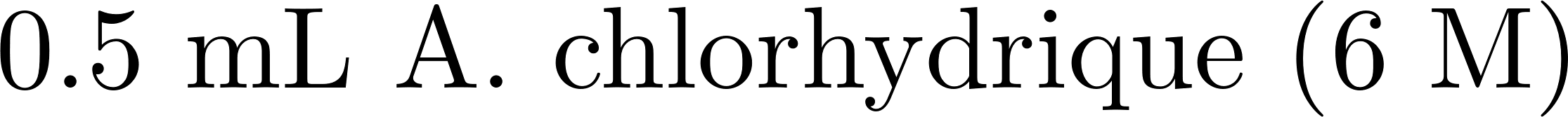 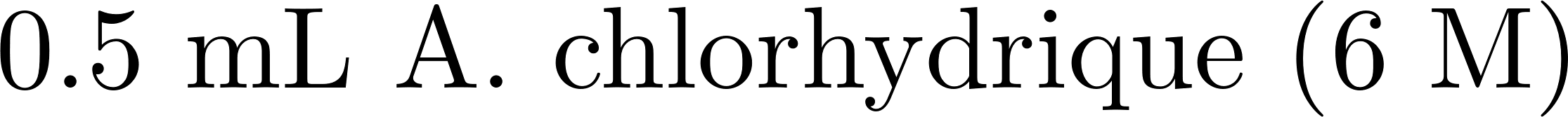 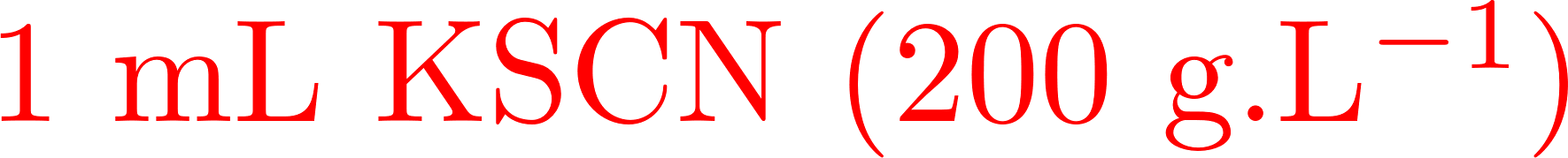 9
I) 2) Dosage des ions fer (III) dans le vin blanc
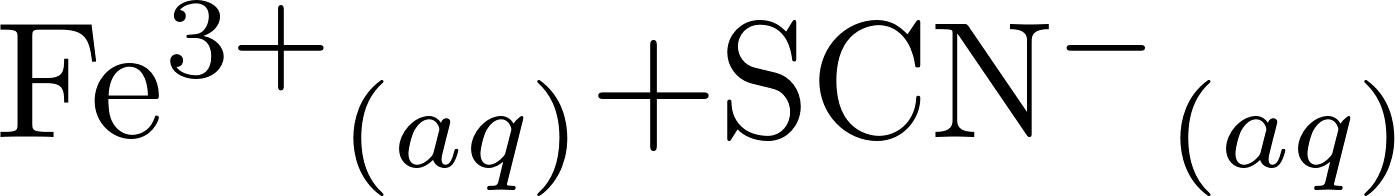 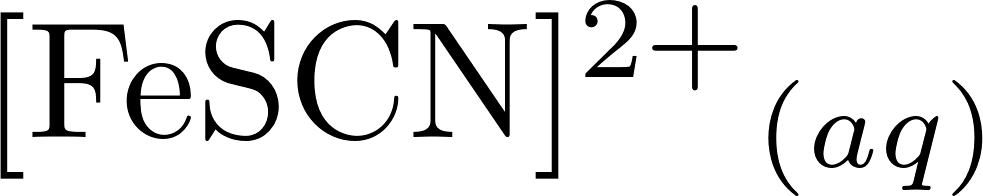 Etape 1 : Préparation de l’échelle des solutions étalons et de l’échelle de teinte
Etape 2 : Tracé de la courbe d’étalonnage
Etape 3 : Mesure de l’absorbance de l’échantillon préparé de vin blanc
Etape 4 : Détermination de la concentration inconnue
10
I) 3) Incertitudes de type A
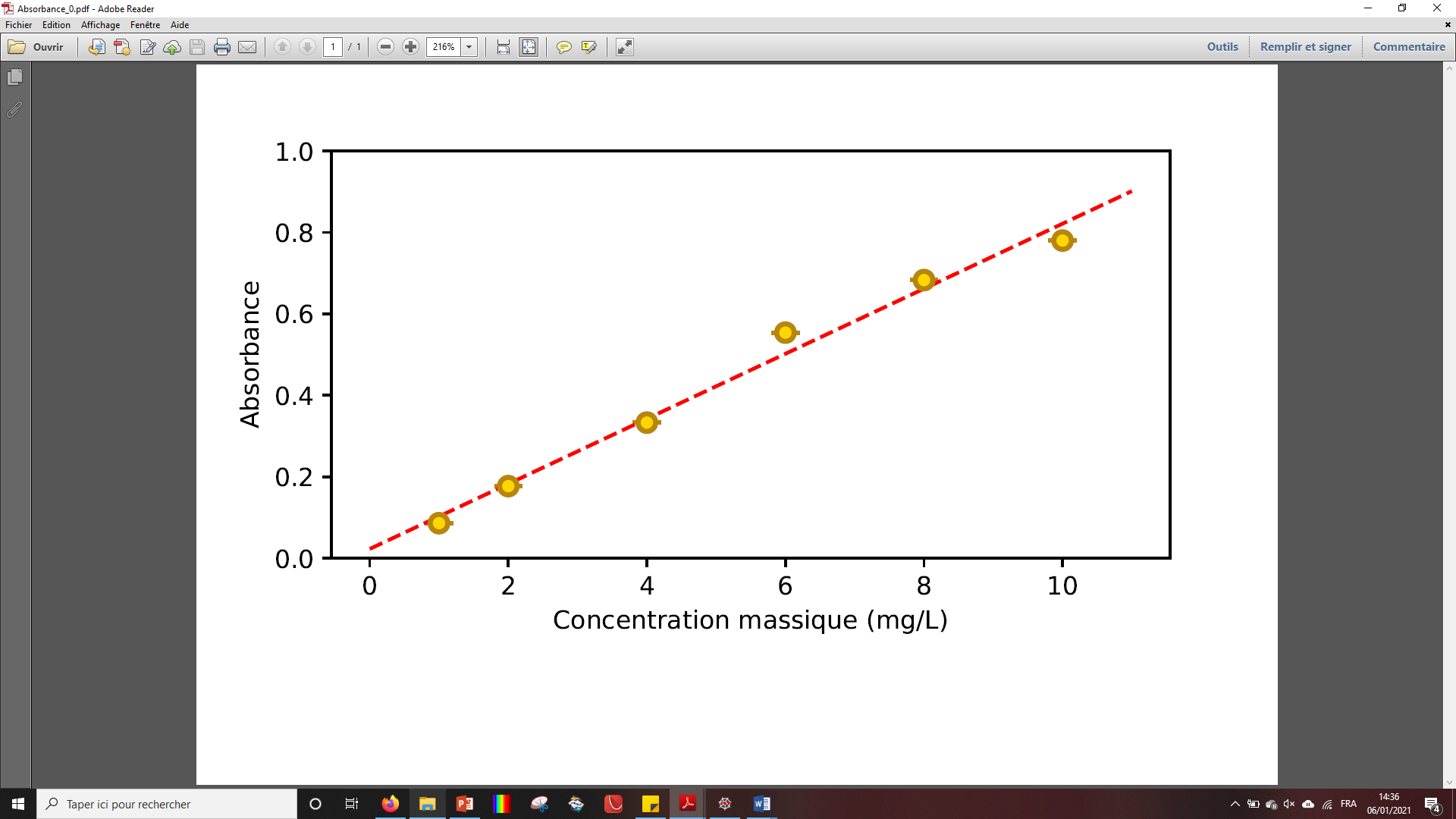 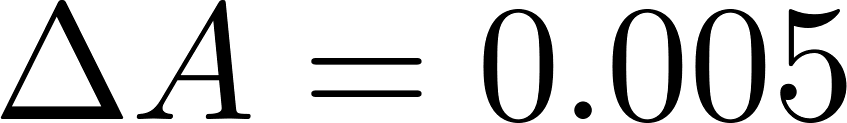 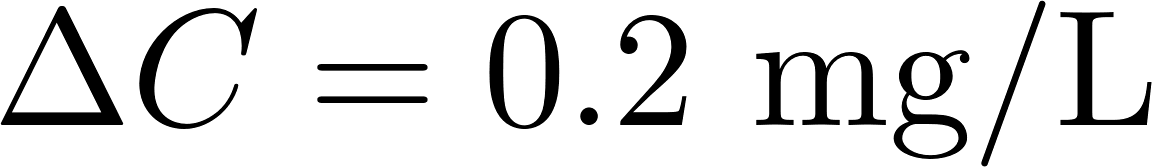 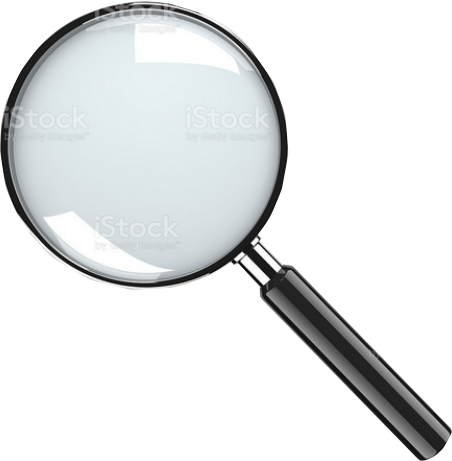 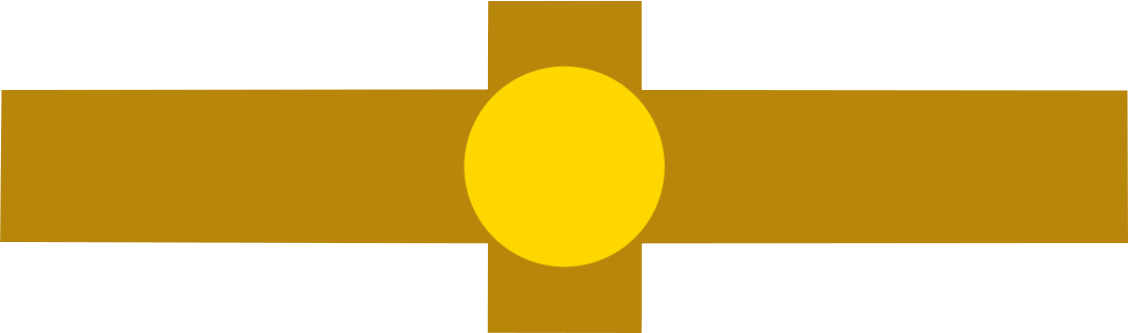 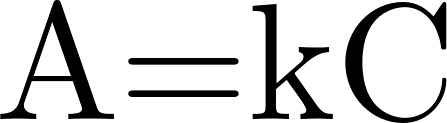 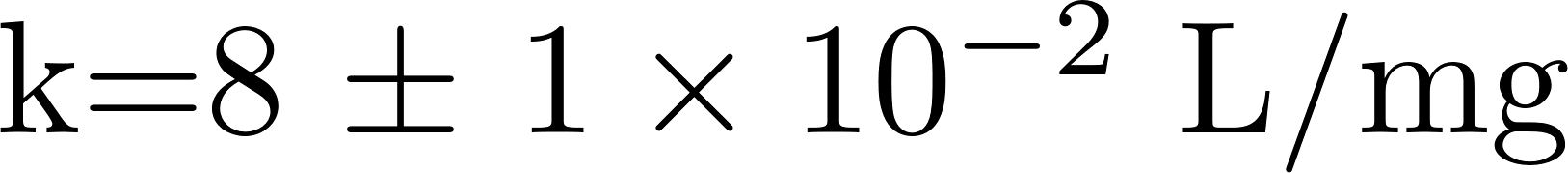 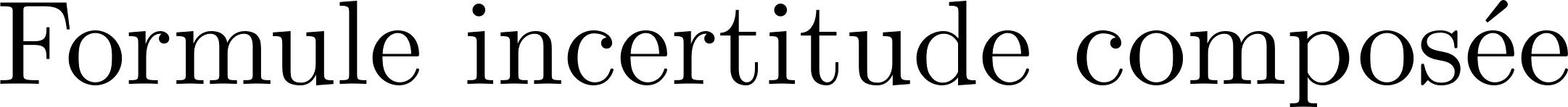 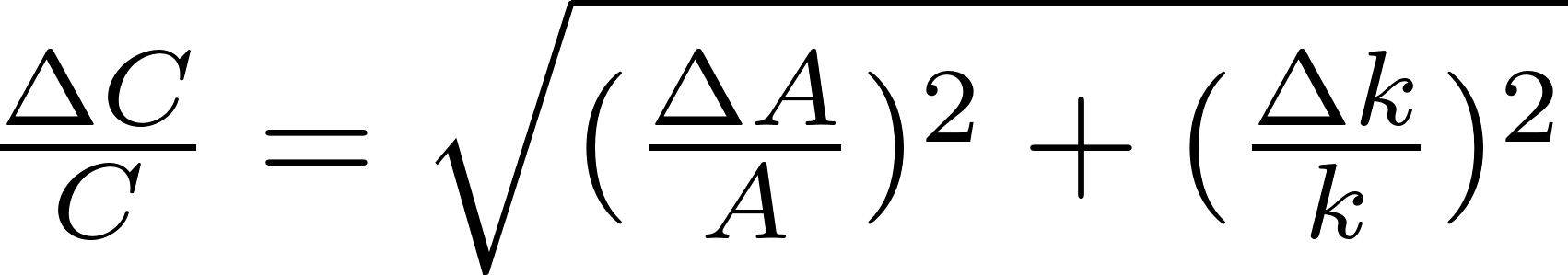 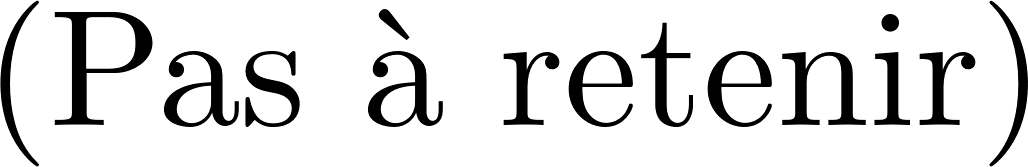 11
II) 1) Rappels sur les titrages
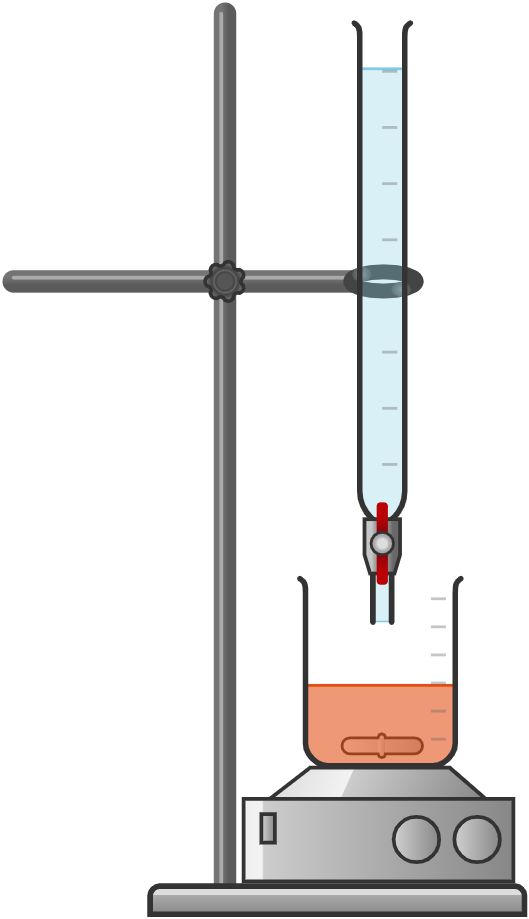 Solution titrante de concentration connue
Burette
Solution titrée de concentration inconnue
Agitateur magnétique
12
II) 2) Dosage du diiode contenu dans la bétadine
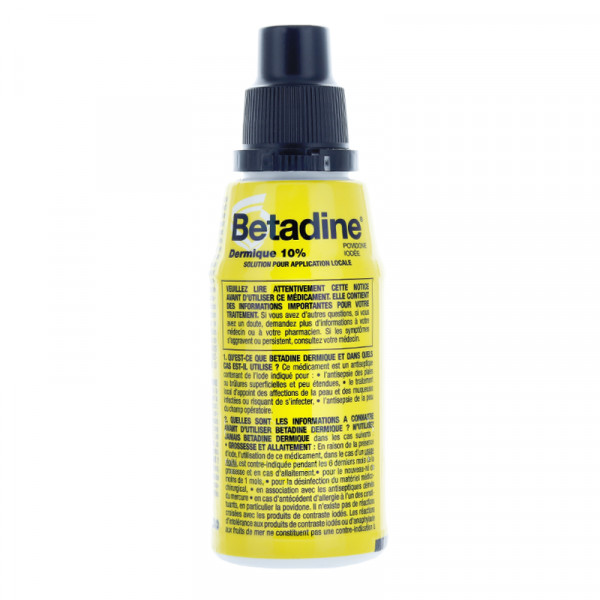 Diiode I2
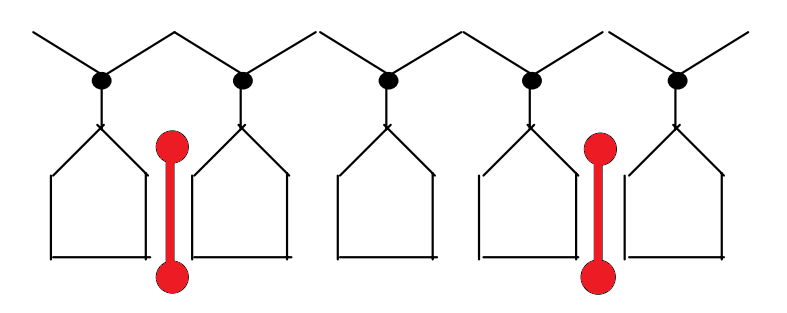 Polyvidone iodée
13
II) 2) Dosage du diiode contenu dans la bétadine
Etape 1 : Détermination de l’équation support de titrage
14
II) 2) Dosage du diiode contenu dans la bétadine
Etape 1 : Détermination de l’équation support de titrage
15
II) 2) Dosage du diiode contenu dans la bétadine
Etape 1 : Détermination de l’équation support de titrage
16
II) 2) Dosage du diiode contenu dans la bétadine
Etape 1 : Détermination de l’équation support de titrage
Red
17
II) 2) Dosage du diiode contenu dans la bétadine
Etape 1 : Détermination de l’équation support de titrage
Red
18
II) 2) Dosage du diiode contenu dans la bétadine
Etape 1 : Détermination de l’équation support de titrage
Red
19
II) 2) Dosage du diiode contenu dans la bétadine
Etape 1 : Détermination de l’équation support de titrage
Etape 2 : Réalisation du montage
20
II) 2) Dosage du diiode contenu dans la bétadine
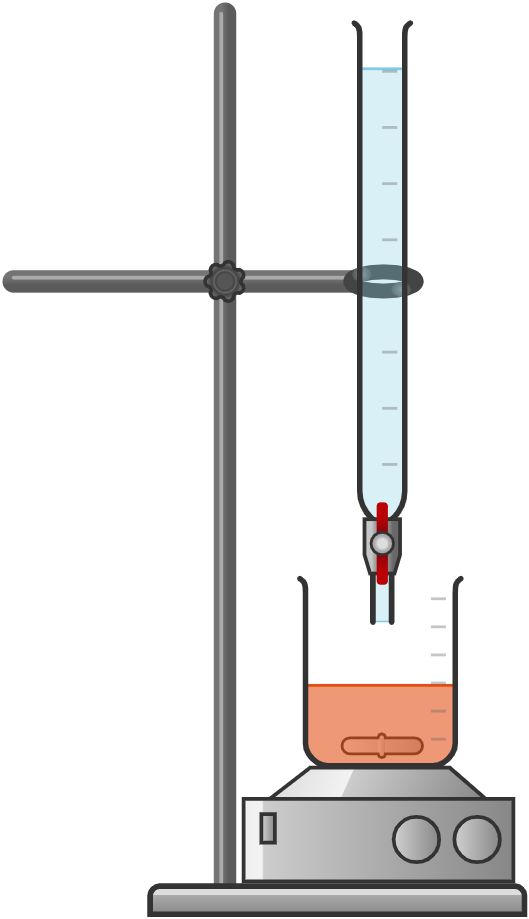 Etape 1 : Détermination de l’équation support de titrage
Etape 2 : Réalisation du montage
21
II) 2) Dosage du diiode contenu dans la bétadine
Etape 1 : Détermination de l’équation support de titrage
Etape 2 : Réalisation du montage
Etape 3 : Repérage de l’équivalence
22
II) 2) Dosage du diiode contenu dans la bétadine
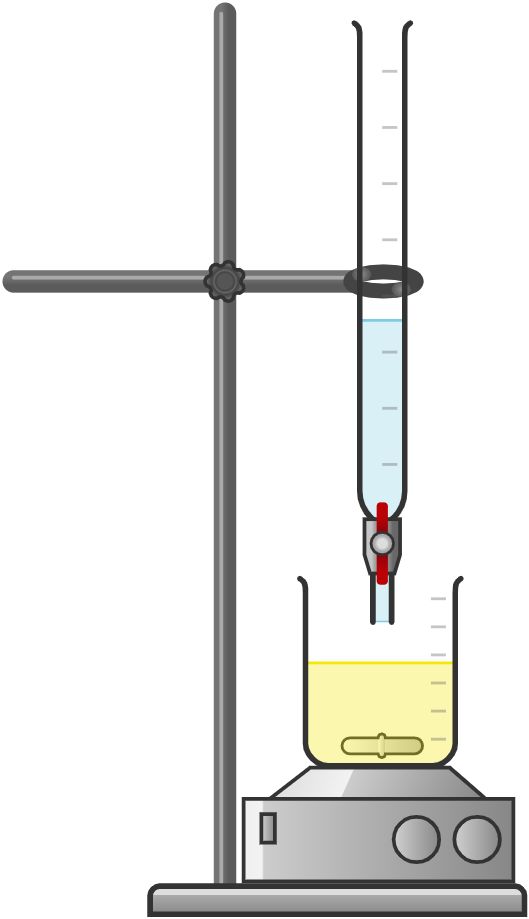 Etape 1 : Détermination de l’équation support de titrage
Etape 2 : Réalisation du montage
Etape 3 : Repérage de l’équivalence
Proche de l’équivalence : il ne reste que quelques traces de diiode
23
II) 2) Dosage du diiode contenu dans la bétadine
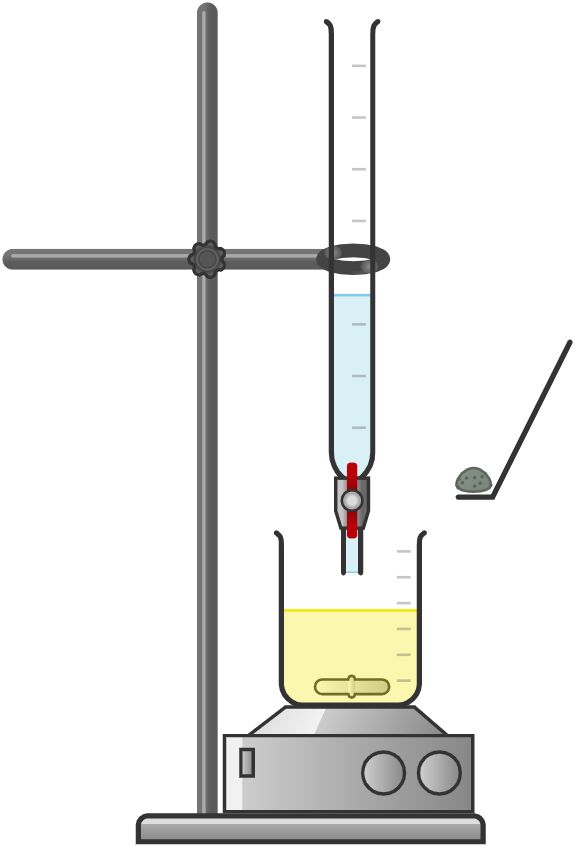 Etape 1 : Détermination de l’équation support de titrage
Etape 2 : Réalisation du montage
Etape 3 : Repérage de l’équivalence
Ajout d’un indicateur coloré : le thiodène
24
II) 2) Dosage du diiode contenu dans la bétadine
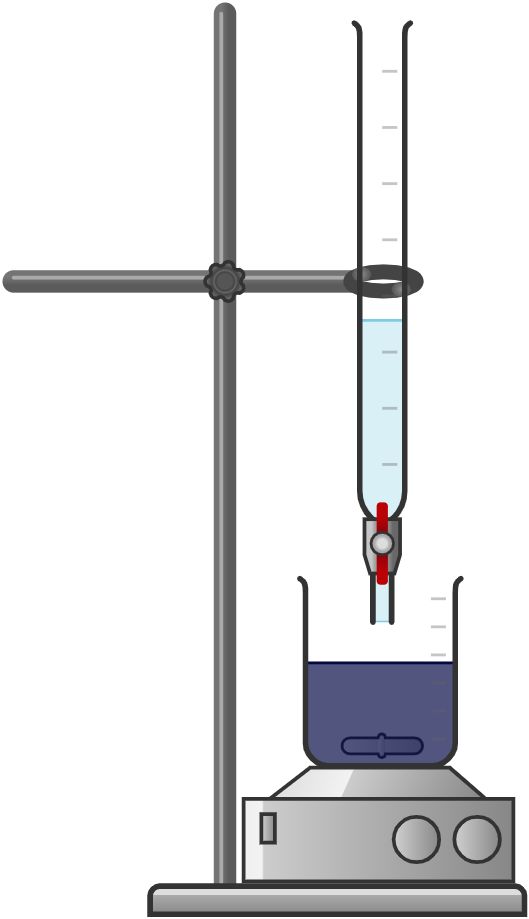 Etape 1 : Détermination de l’équation support de titrage
Etape 2 : Réalisation du montage
Etape 3 : Repérage de l’équivalence
25
II) 2) Dosage du diiode contenu dans la bétadine
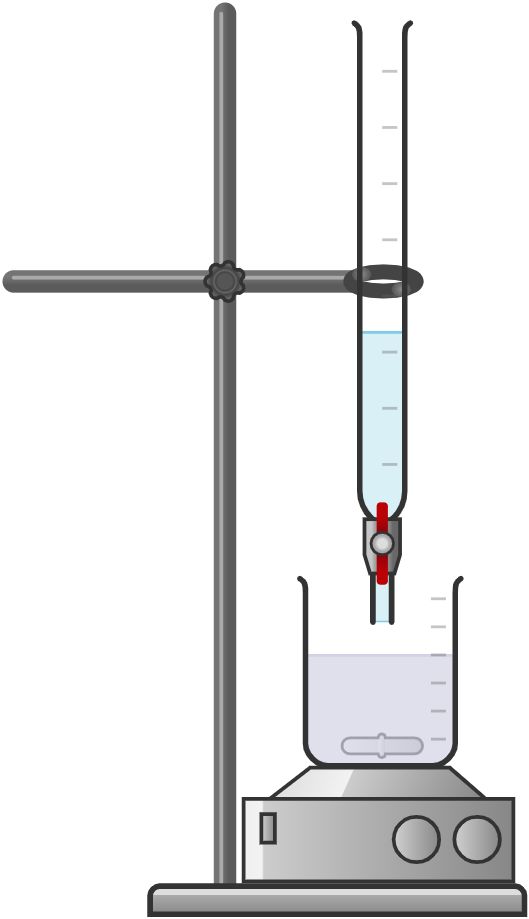 Etape 1 : Détermination de l’équation support de titrage
Etape 2 : Réalisation du montage
Etape 3 : Repérage de l’équivalence
26
II) 2) Dosage du diiode contenu dans la bétadine
Etape 1 : Détermination de l’équation support de titrage
Etape 2 : Réalisation du montage
Etape 3 : Repérage de l’équivalence
Etape 4 : Détermination de la concentration inconnue
27
II) 2) Dosage du diiode contenu dans la bétadine
Etape 1 : Détermination de l’équation support de titrage
Etape 2 : Réalisation du montage
Etape 3 : Repérage de l’équivalence
Etape 4 : Détermination de la concentration inconnue
28
II) 3) Incertitudes de type A
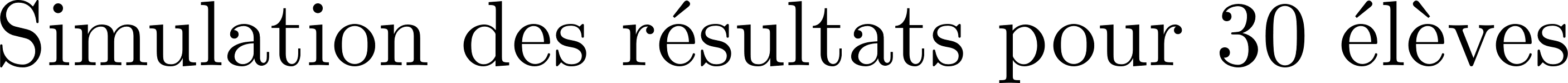 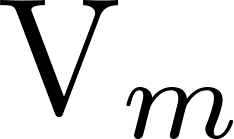 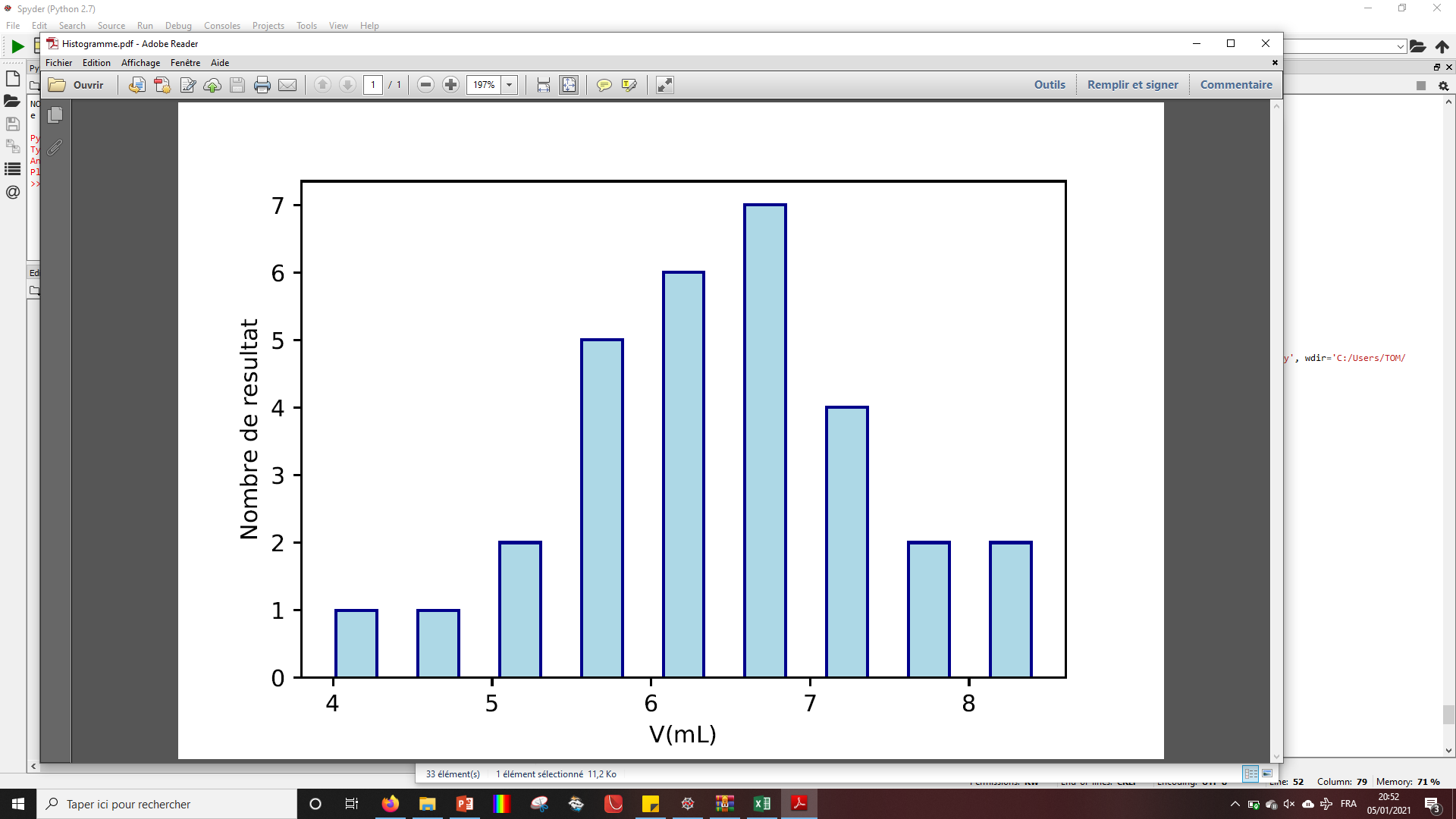 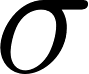 29
II) 2) Incertitudes de type A
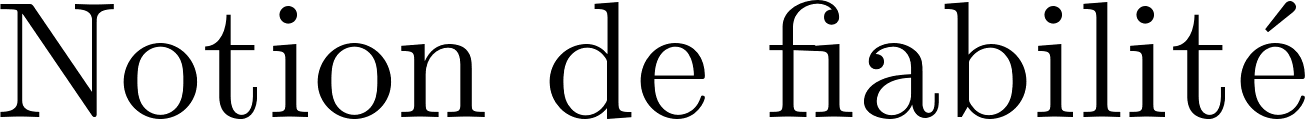 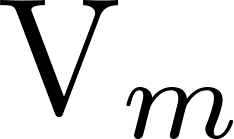 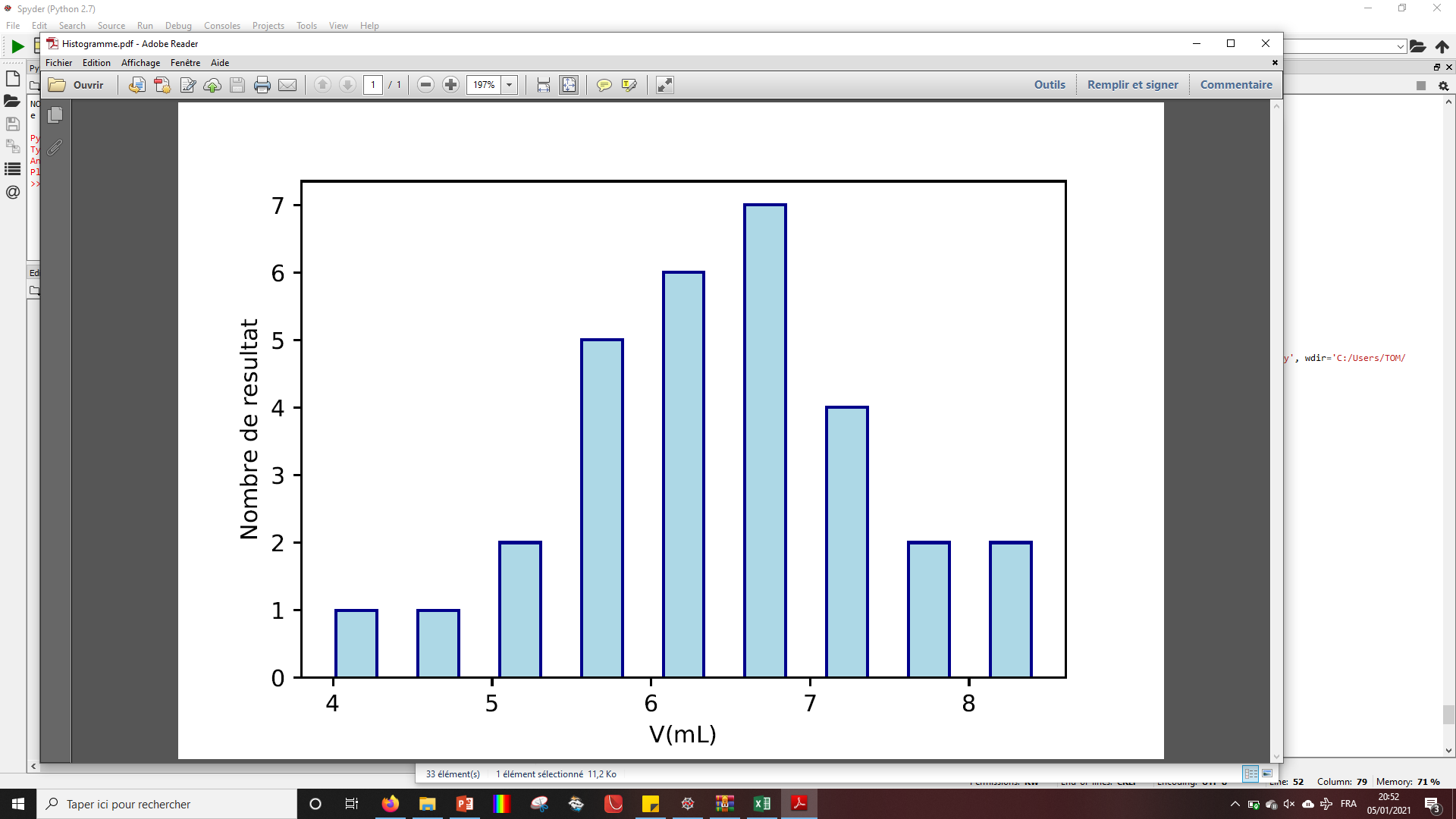 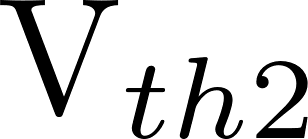 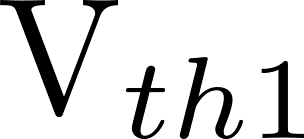 Protocole non fiable
Protocole fiable
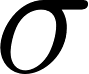 30
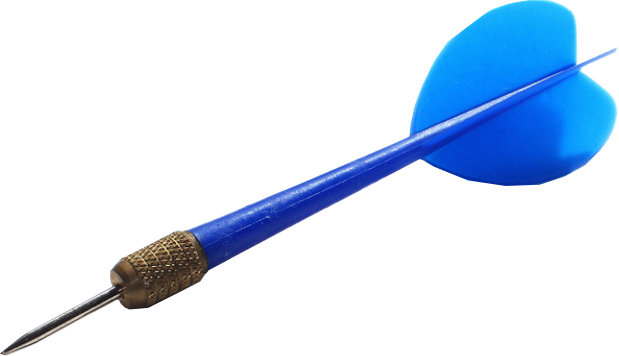 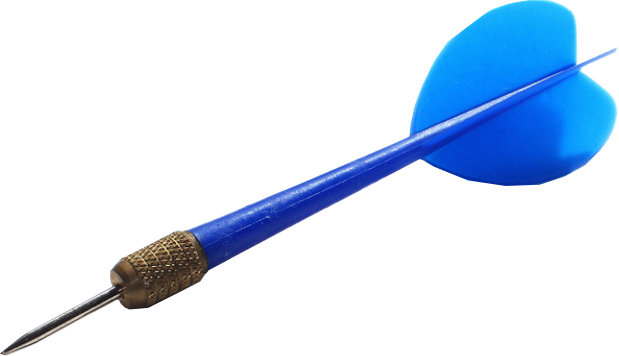 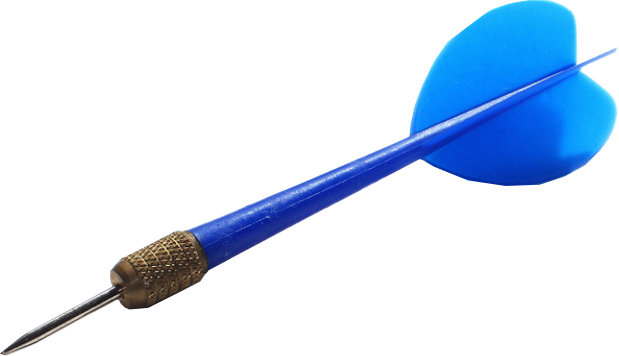 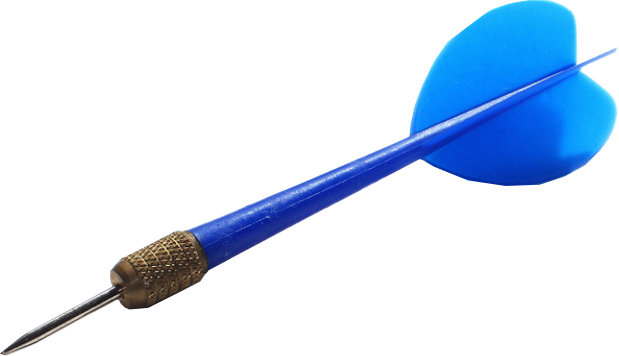 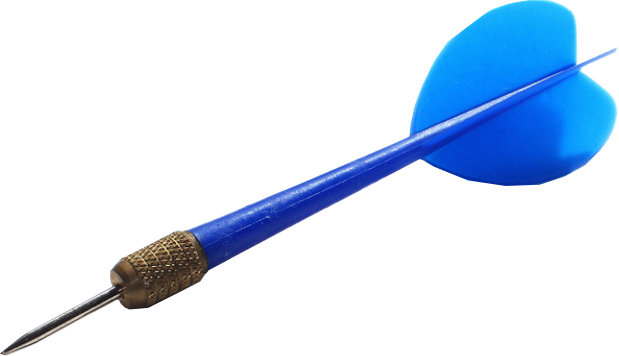 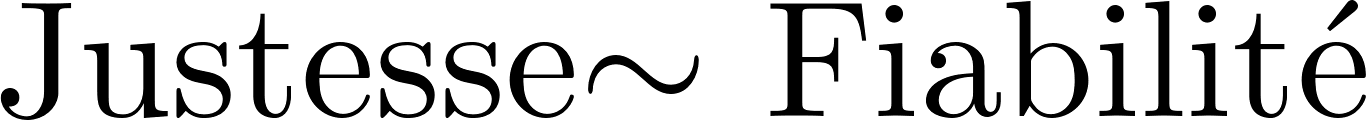 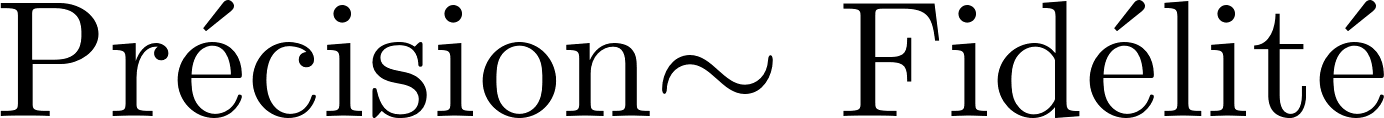 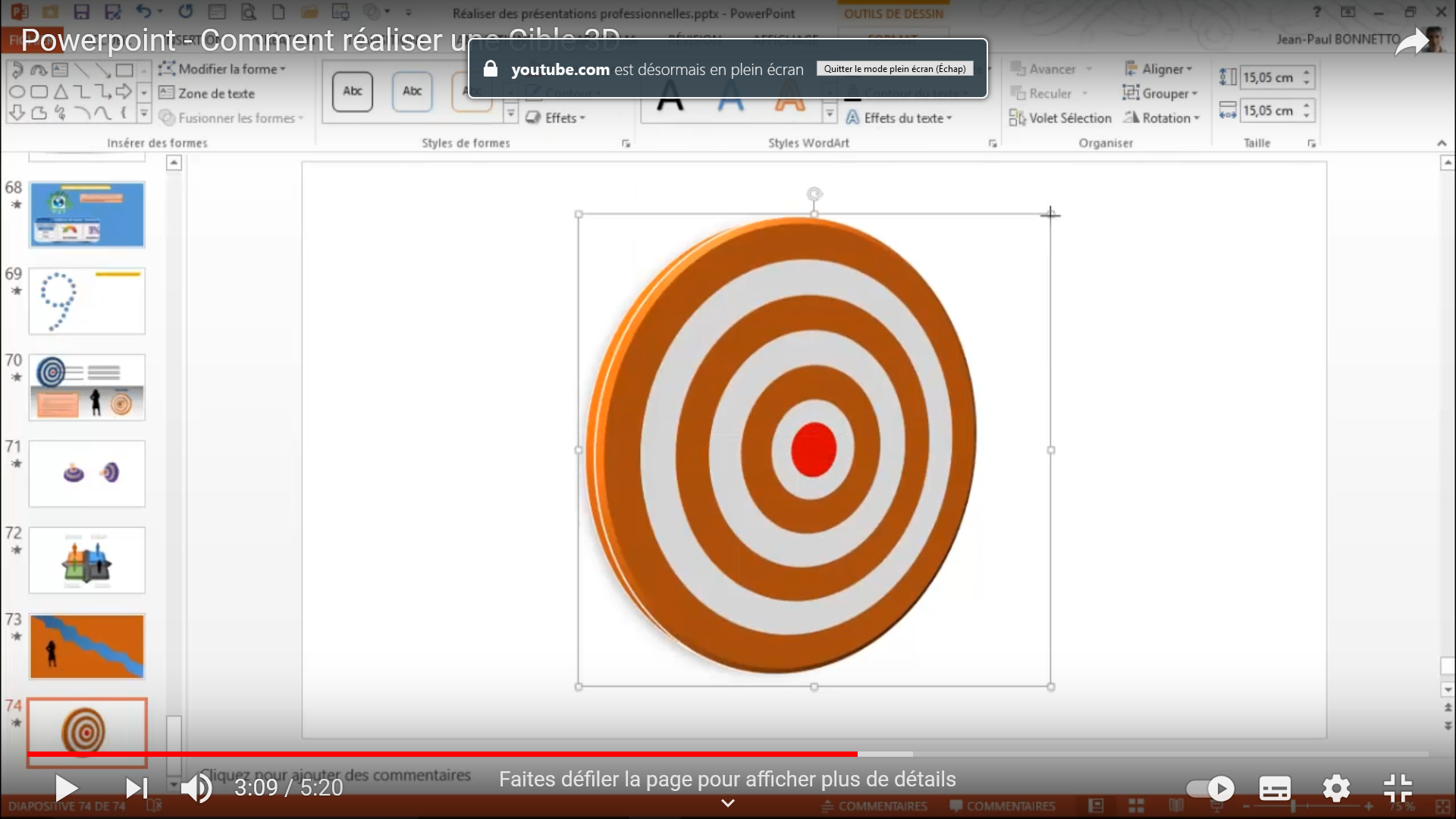 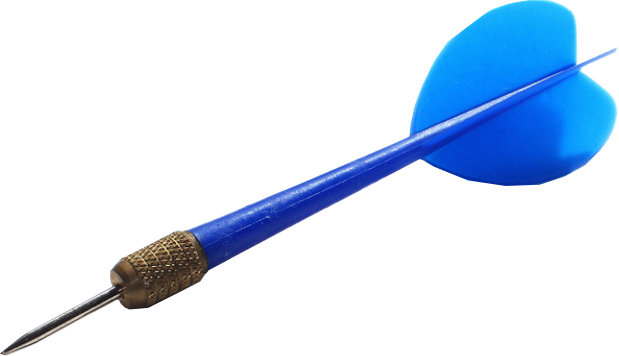 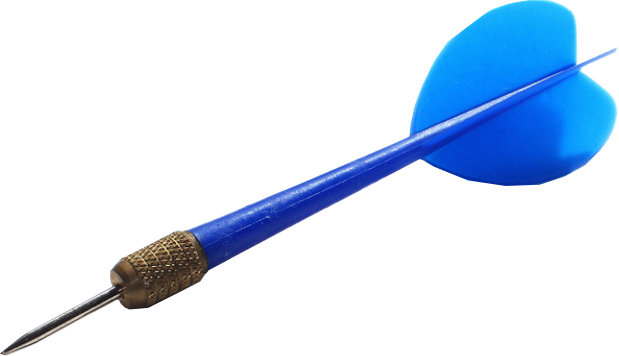 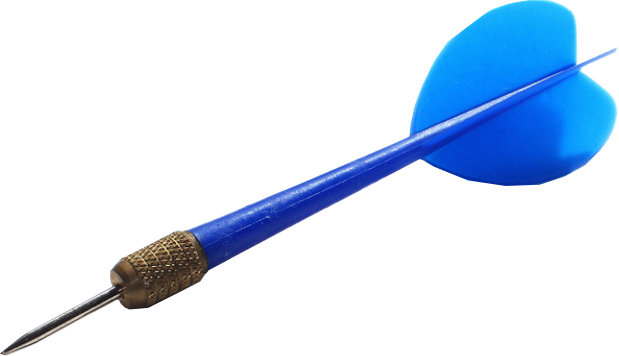 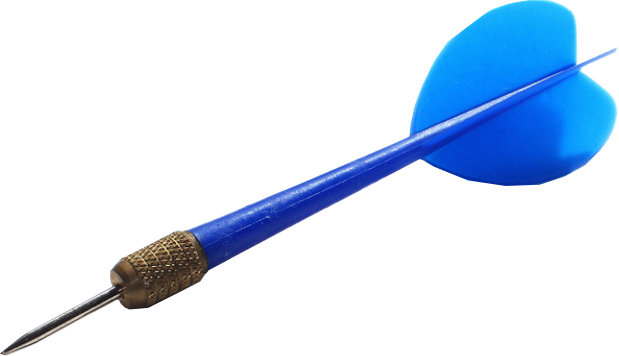 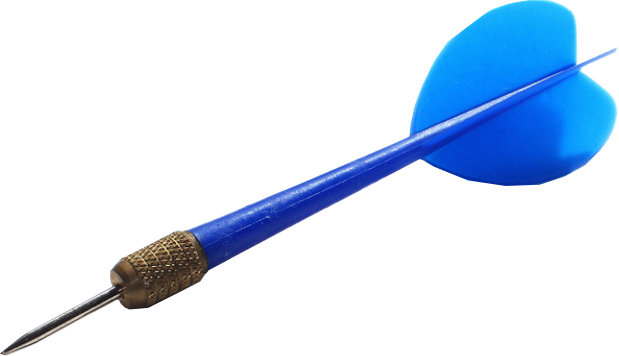 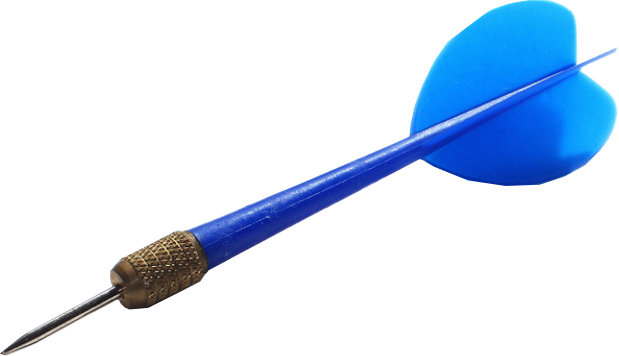 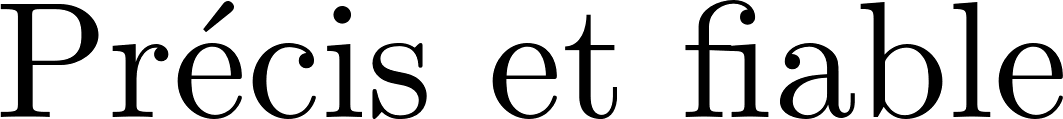 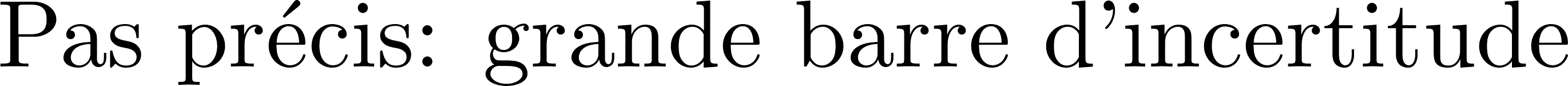 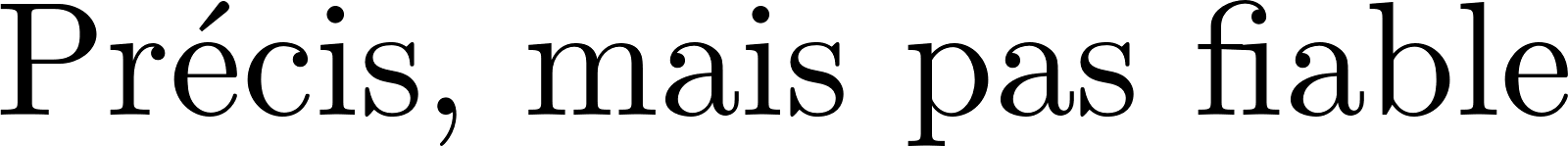 31